Достопримечательности станицы Старощербиновская
Памятник казаку в центре станицы
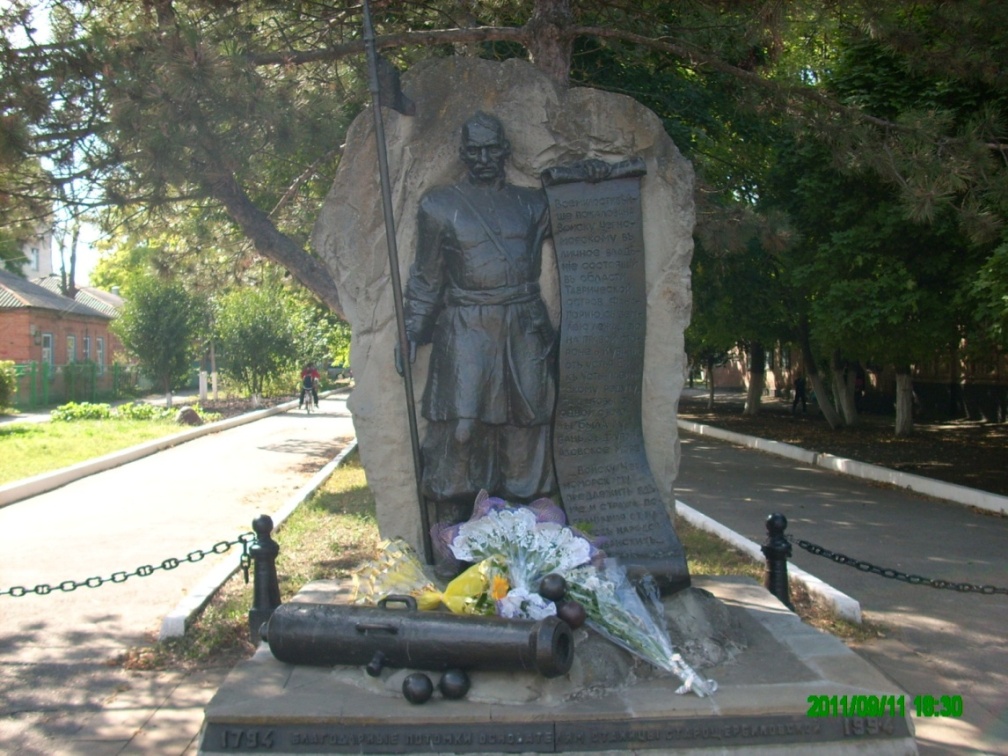 Памятник Петру и Февронии
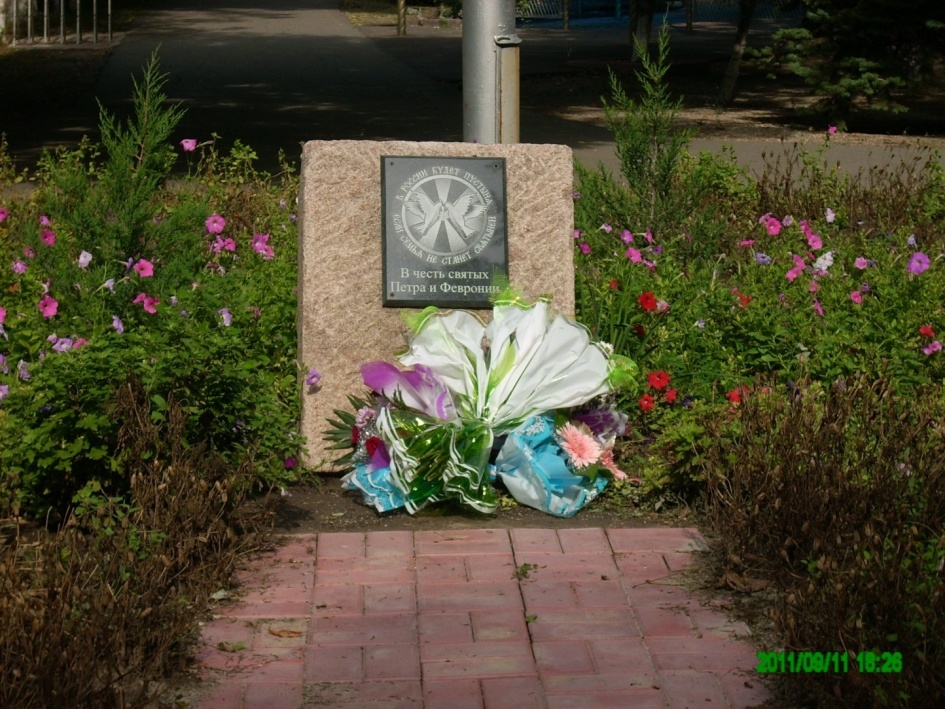 Здание МБОУ СОШ № 2
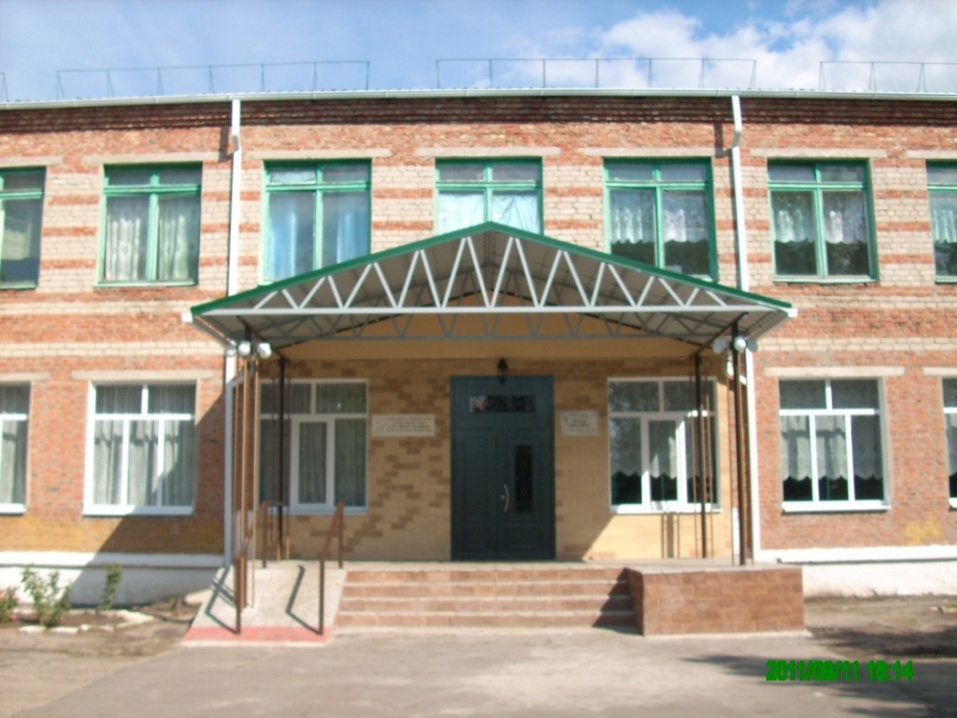 Здание администрации Щербиновского района
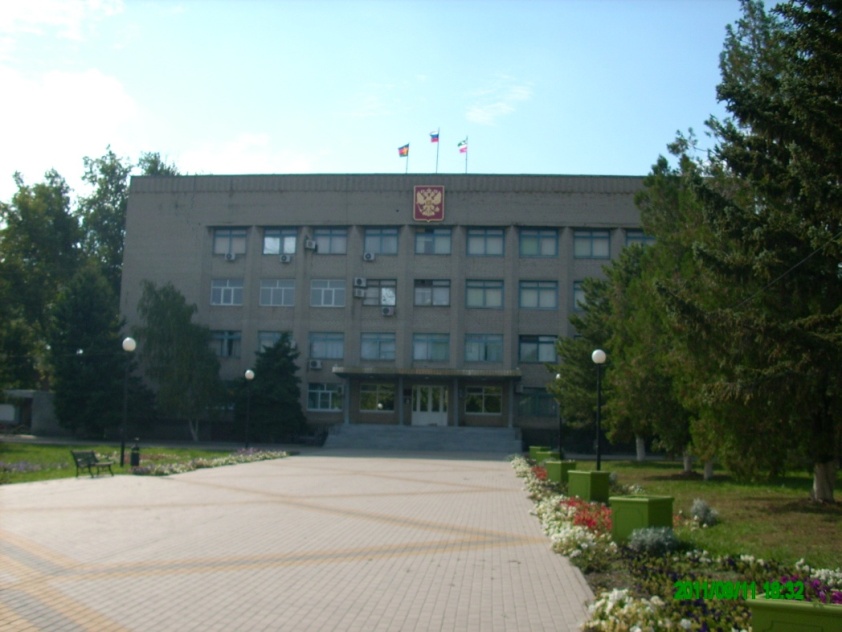 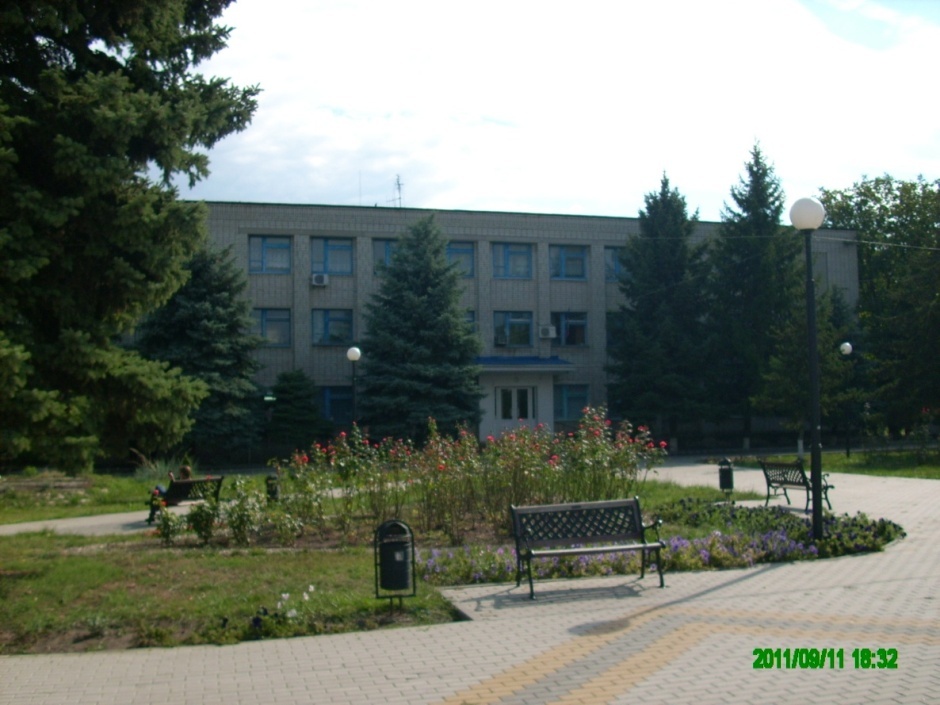 Здание музея имени Пастернак М.М.
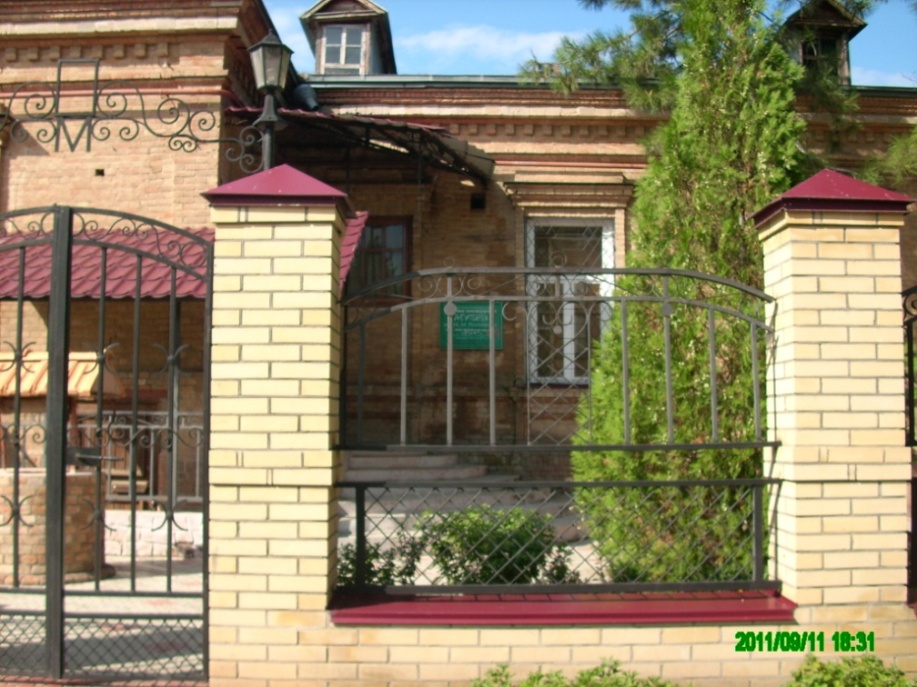 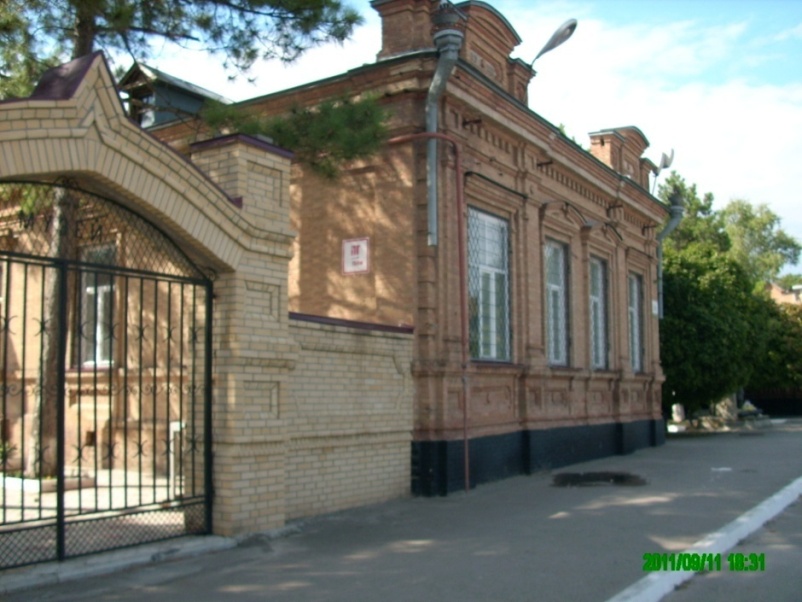 Торговый комплекс
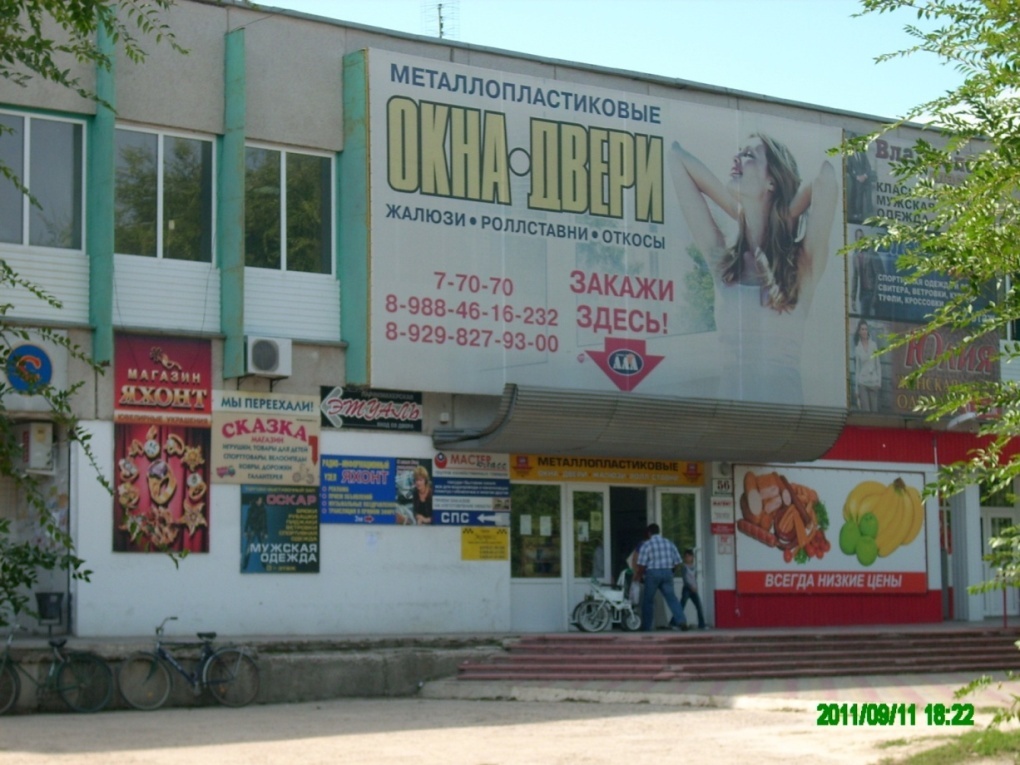 Церковь Покрова Пресвятой Богородицы
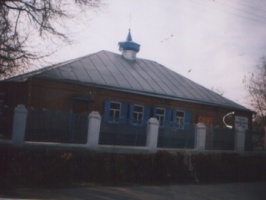 Памятник, расстрелянным во время ВОВ
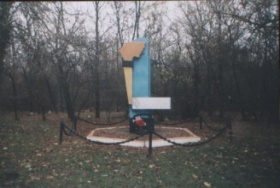 Стела труженикам тыла
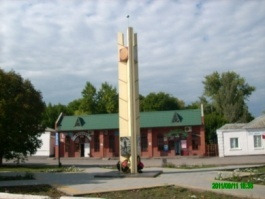 Здание вокзала
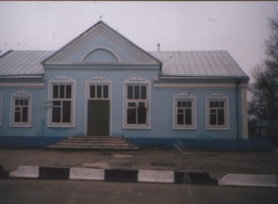 Памятник голодомору
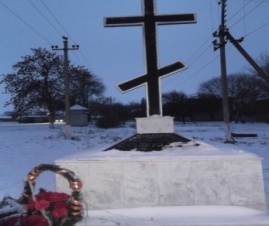 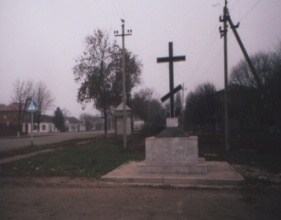 Центр народного творчества
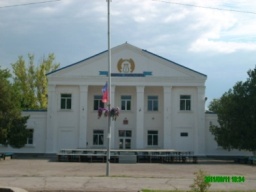 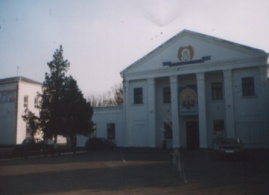 Спортивный комплекс СПК «Знамя Ленина»
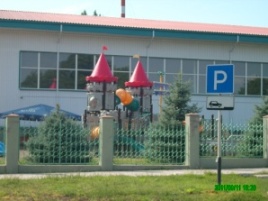 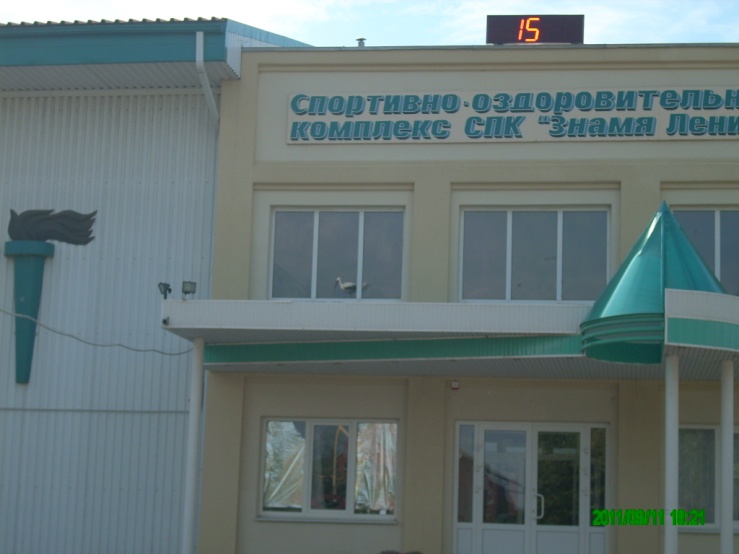 Кинотеатр «Родина»
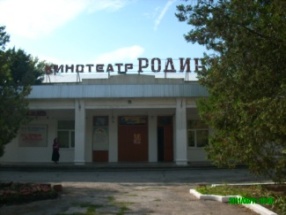 Дом детского творчества
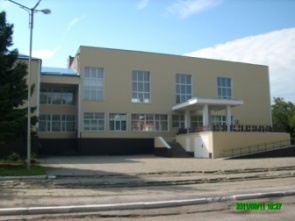 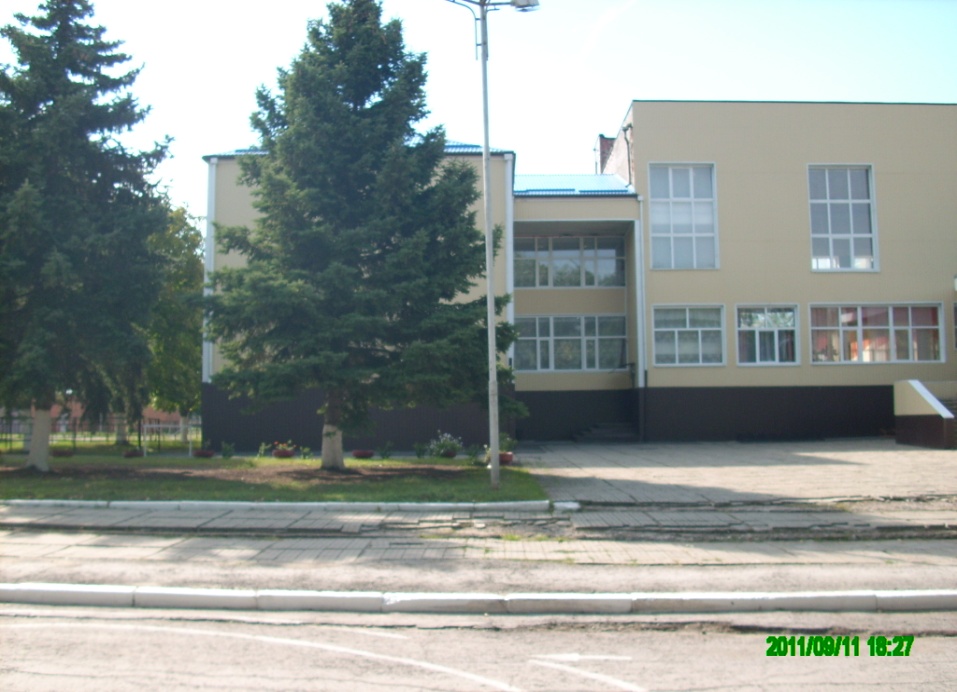 Памятник Бескровному А.Д.
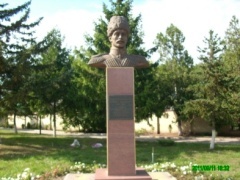 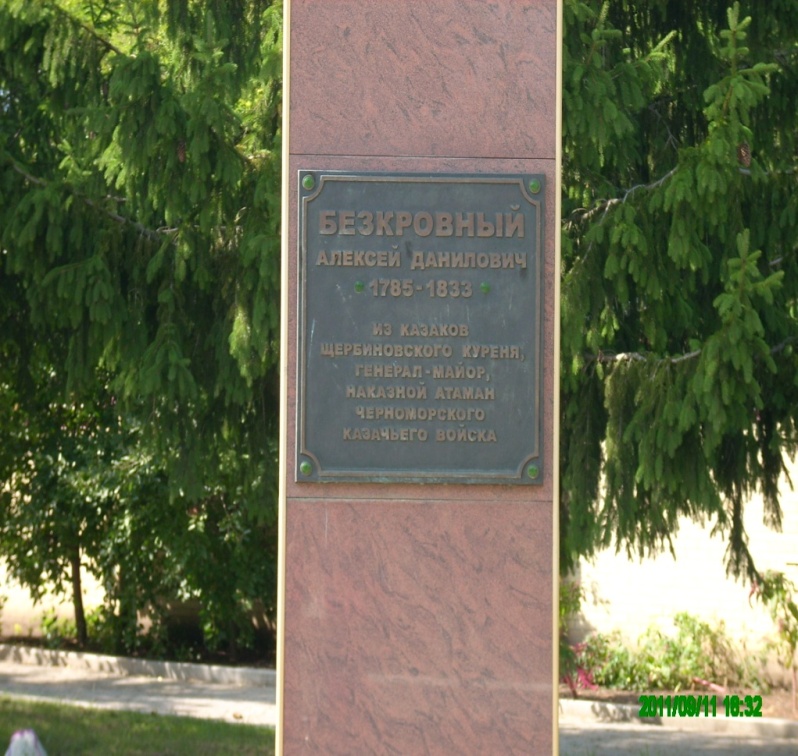 Часовня на могиле отца Стефана
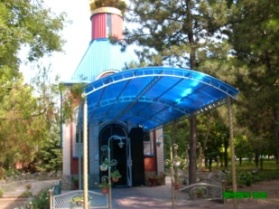 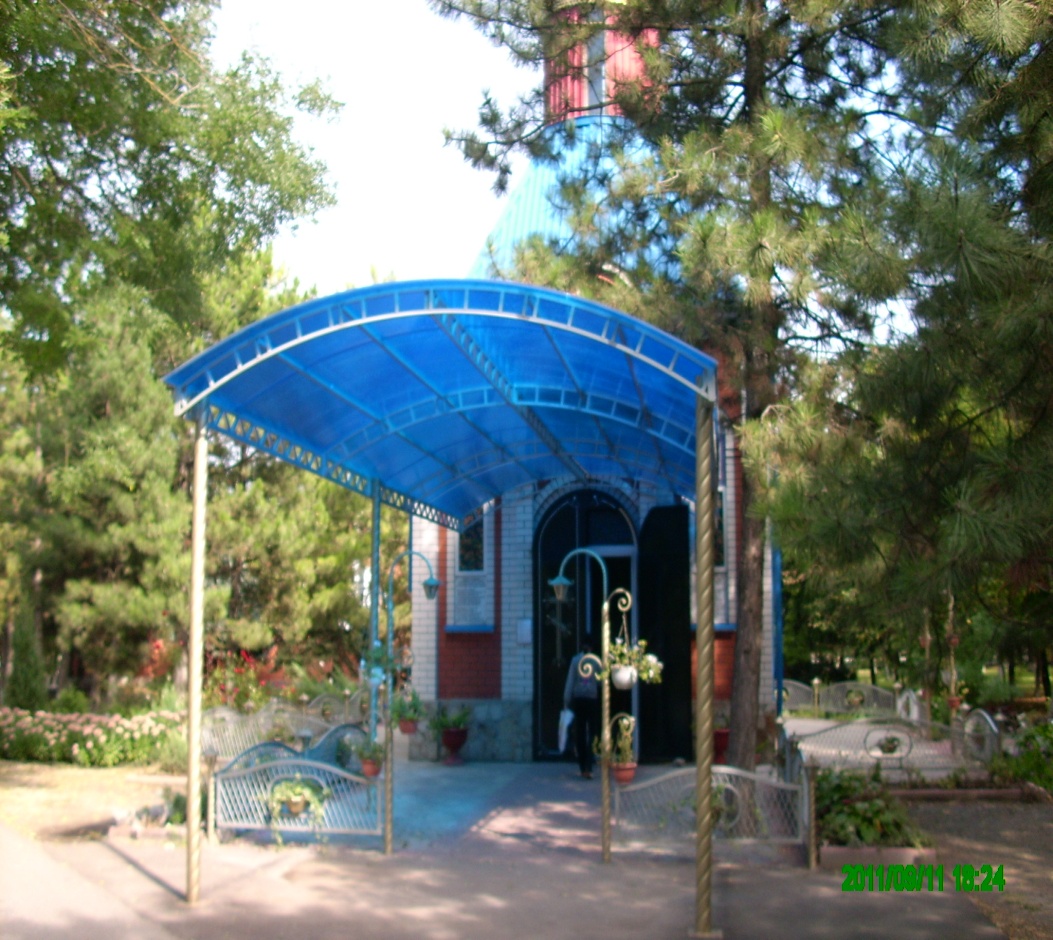 Мемориал погибшим воинам
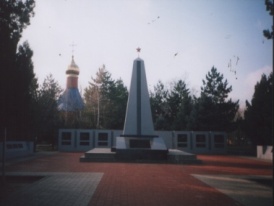 Здание почты
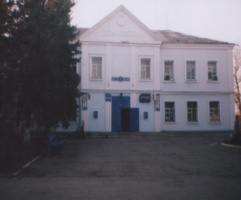 Презентацию подготовила учитель начальных классов МБОУ СОШ №2Вегера Е.Н.ст. СтарощербиновскаяЩербиновского районаКраснодарского края2012 год